Den nya metoden avslöjar hur små tumörlika 3D-kulturer reagerar på läkemedels-behandling.
Varje 3D-kultur innehåller 50 000 celler och är 0,5 millimeter i diameter. Olika läkemedel 
tillsätts i brunnarna.
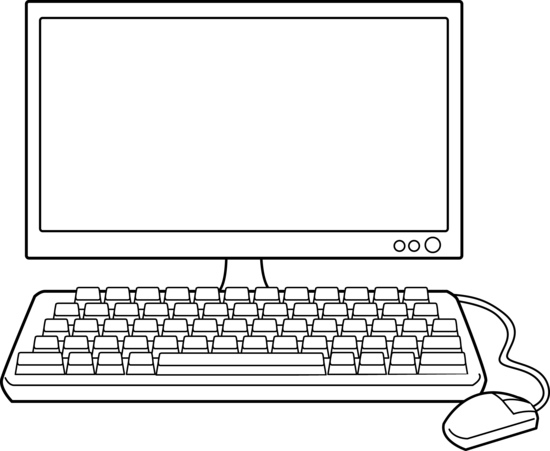 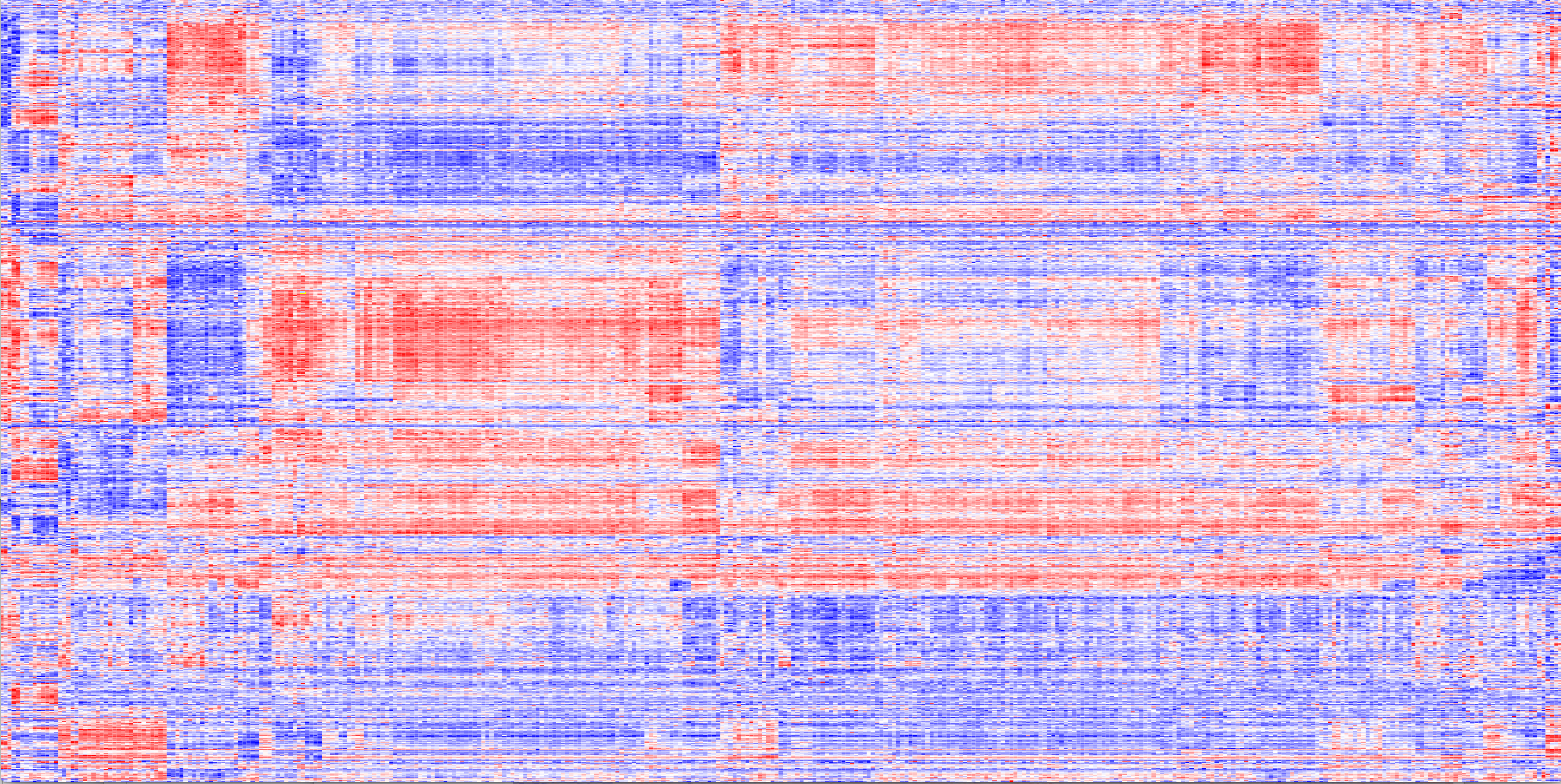 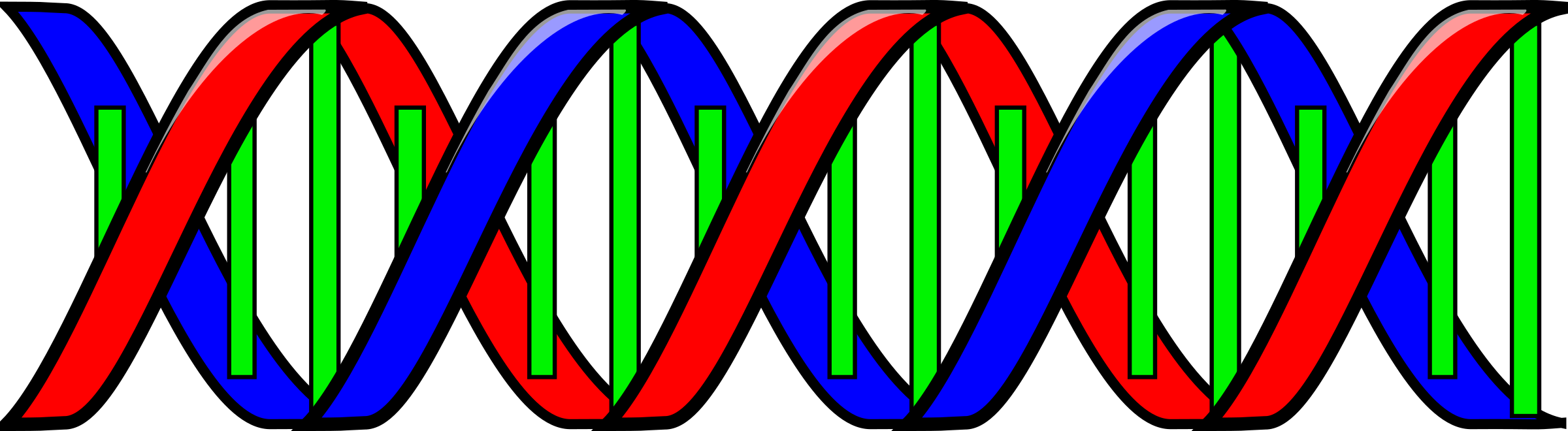 Varje mikrotiterplatta innehåller
nästan fyrahundra 3D-kulturer,
en i varje brunn.
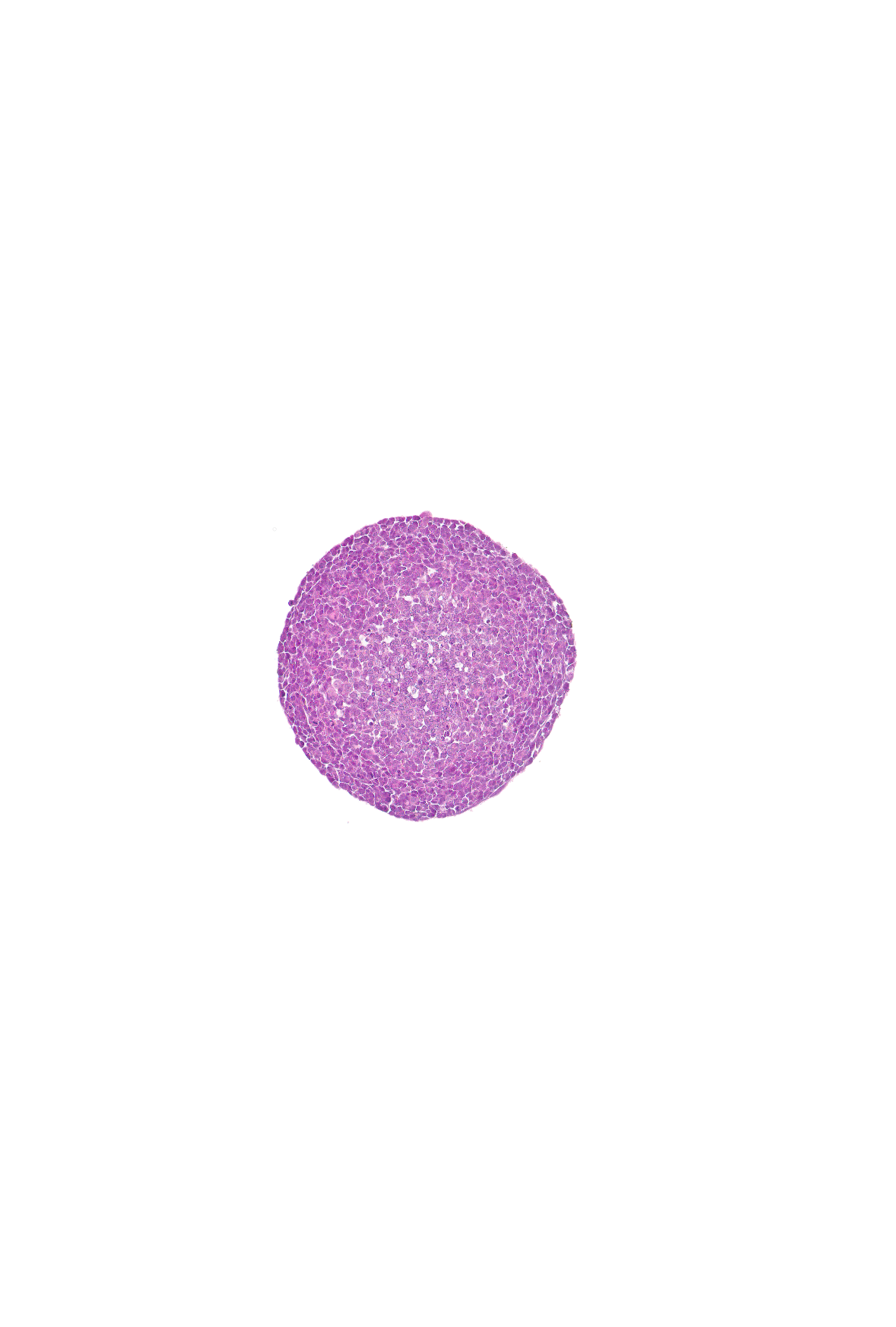 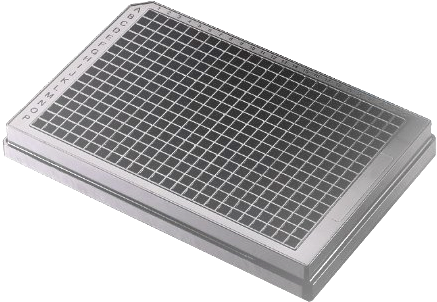 Genaktiviteten analyseras, viket 
ger detaljerad information om hur cancercellerna påverkas av läkemedelsbehandlingen.
The new platform for in-depth analysis of 3D microtumors grown in the lab
A single microtumor contains 
around 50,000 cells and has a 
size of 0.5 mm. Each is exposed
to a different drug.
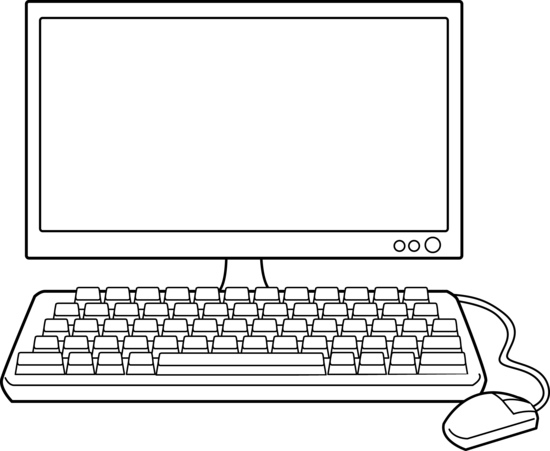 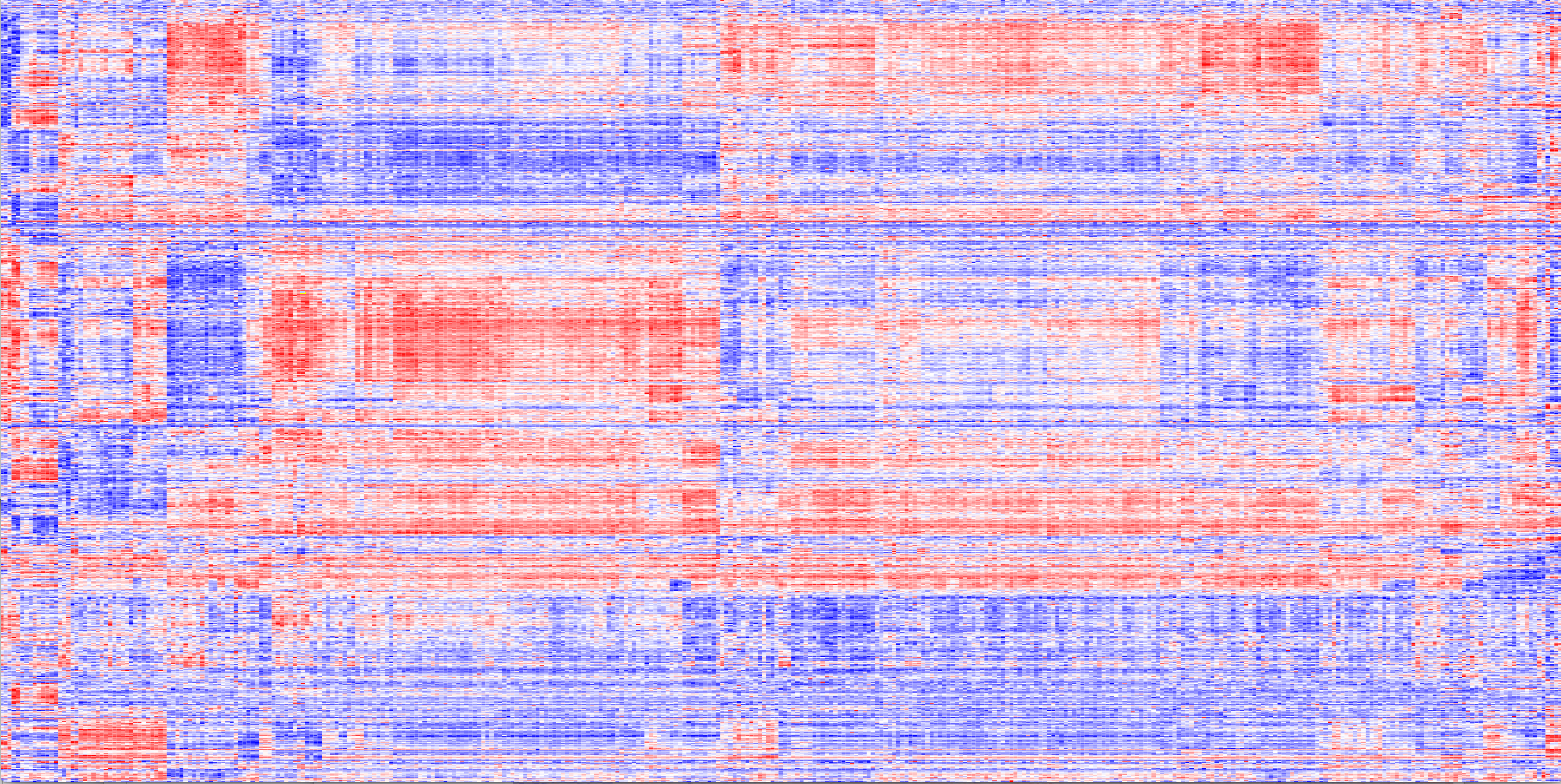 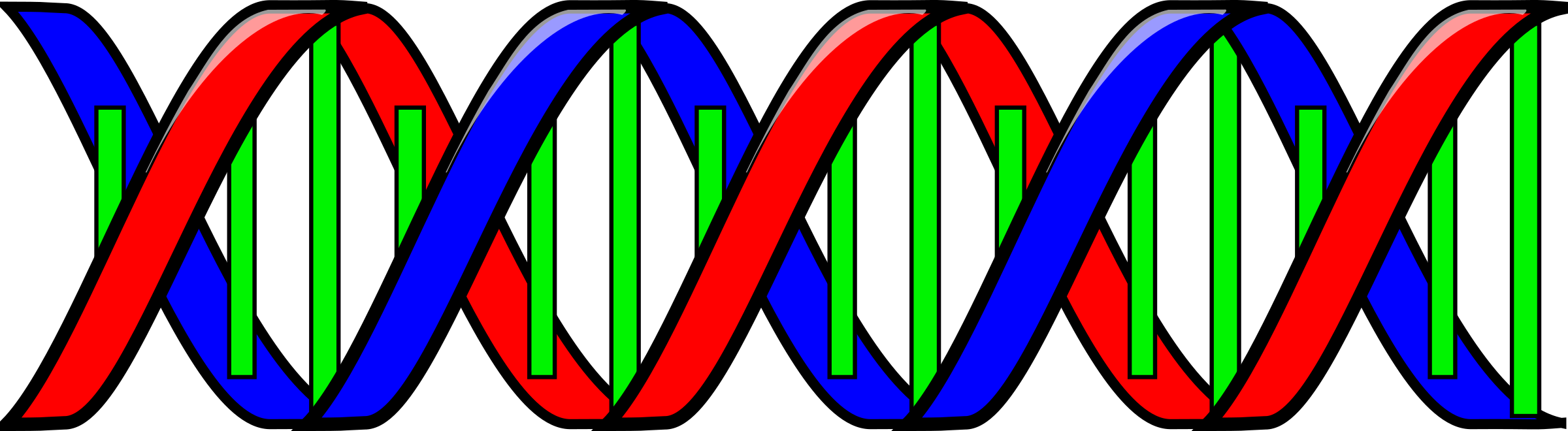 Each multi-well cell culture plate contains 384 microtumors, one in each well.
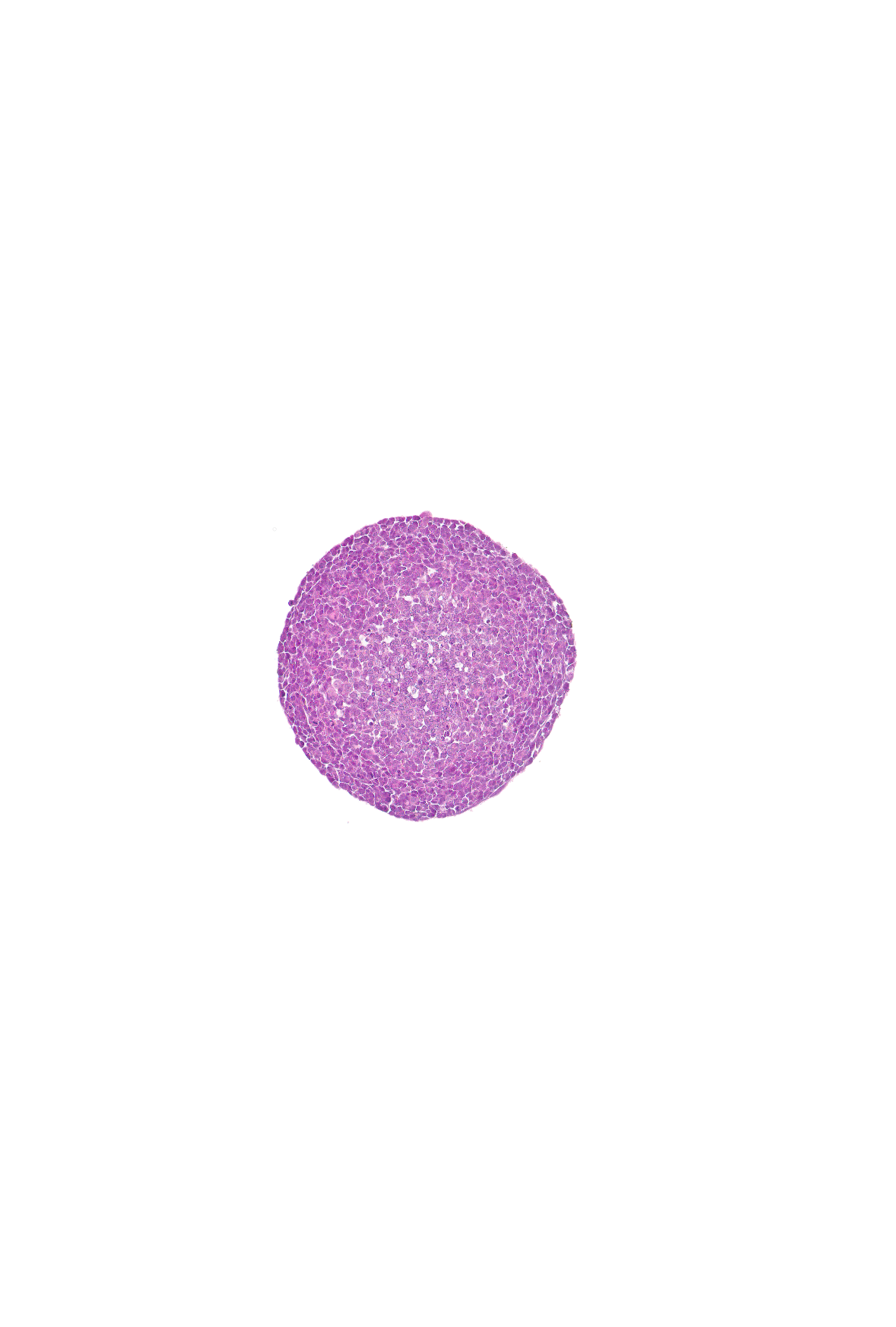 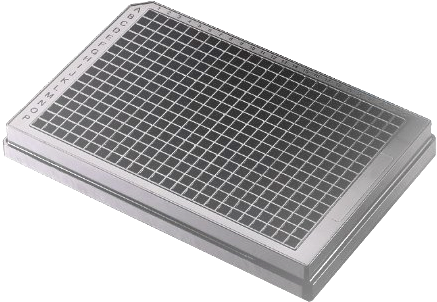 Gene activity for almost 1,000 
genes is measured in each micro-tumor, providing detailed drug response information.
The new platform for in-depth analysis of 3D microtumors grown in the lab
A single microtumor contains 
around 50,000 cells and has a 
size of 0.5 mm. Each is exposed
to a different drug.
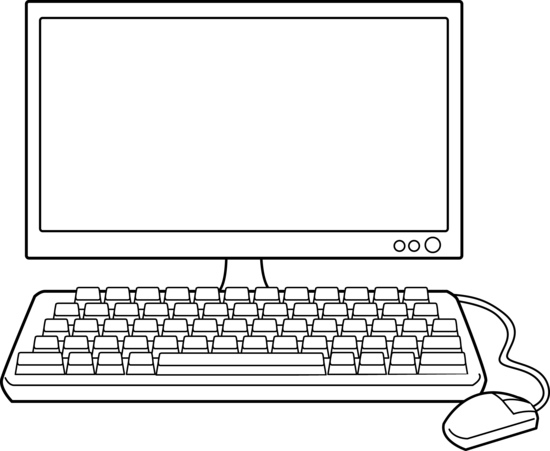 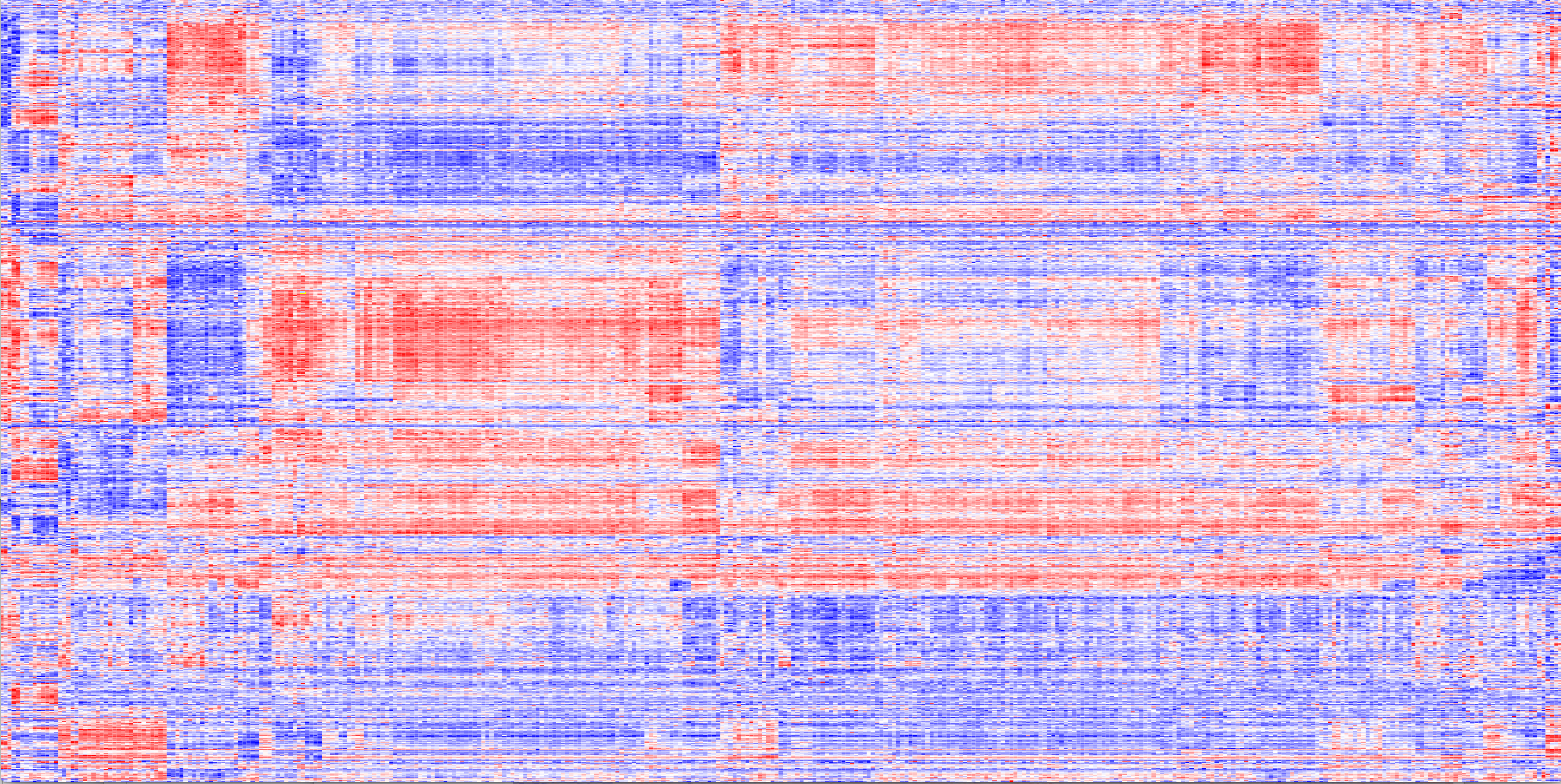 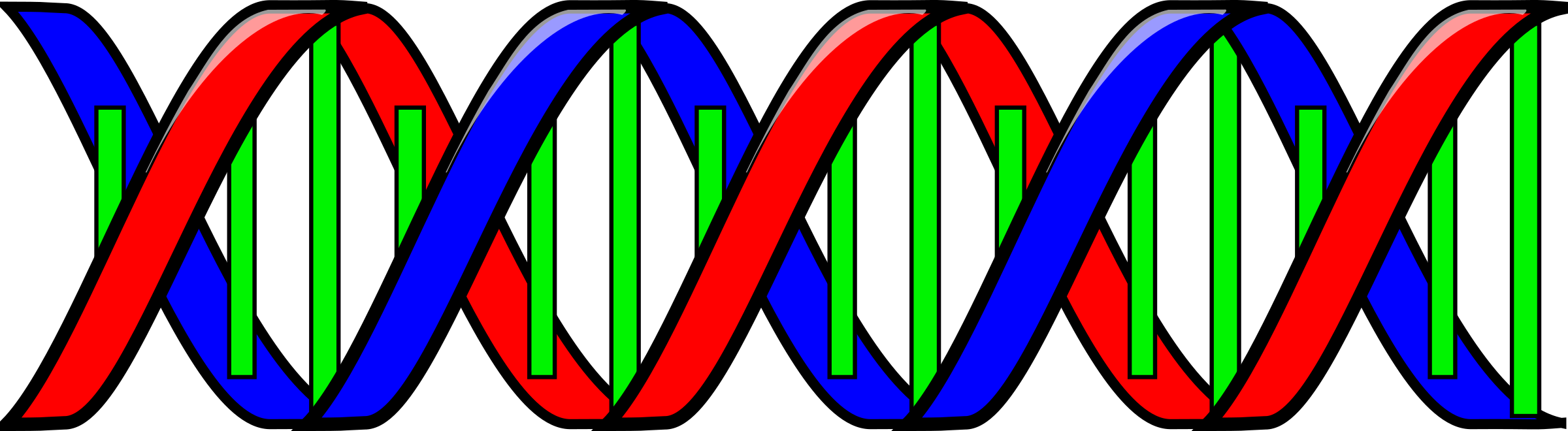 Each multi-well cell culture plate contains 384 microtumors, one in each well.
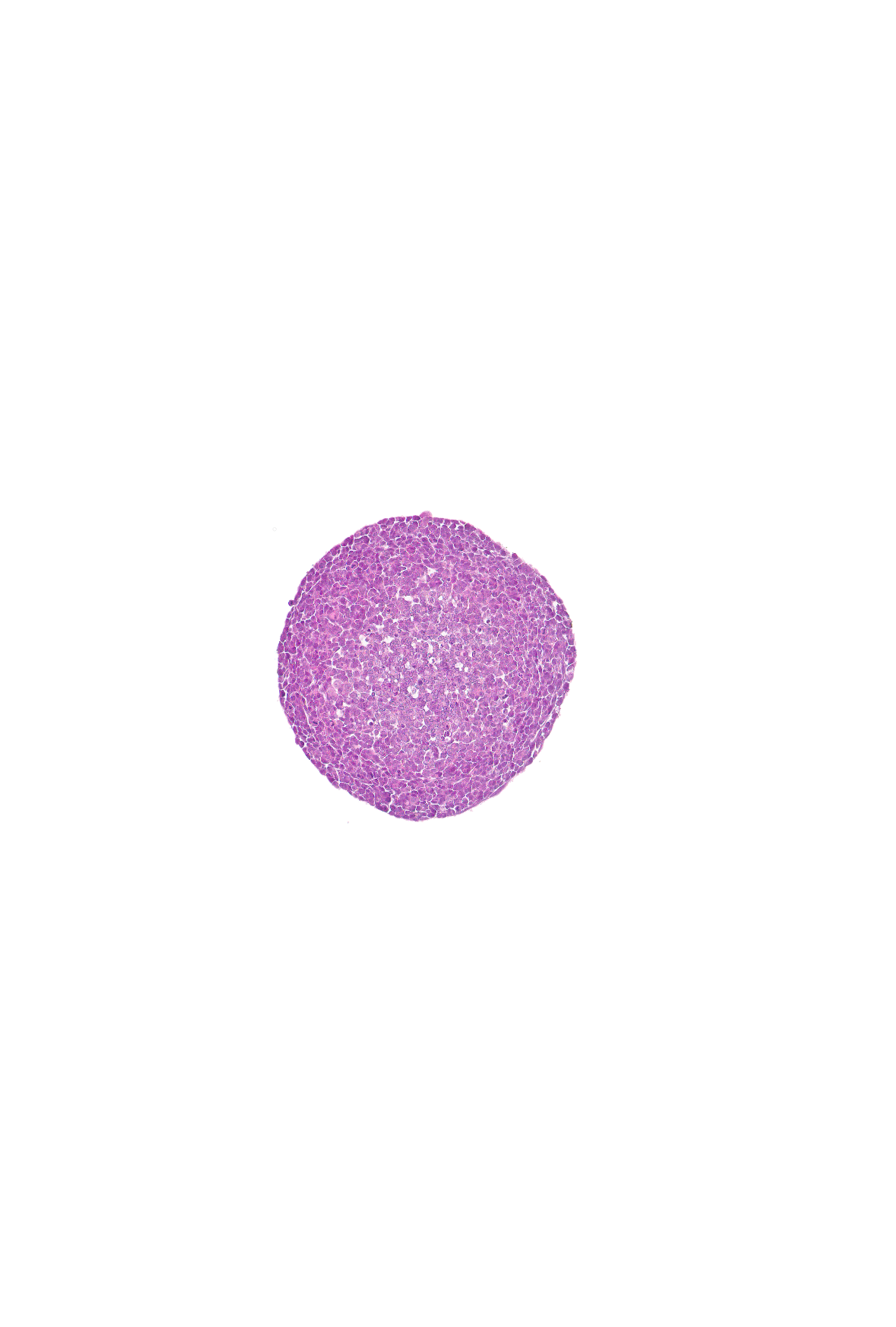 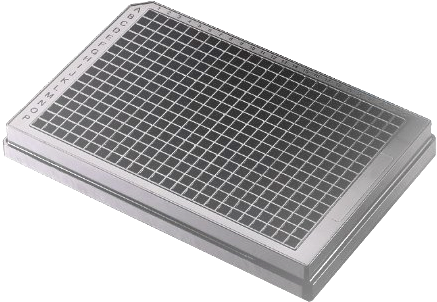 Gene activity for almost 1,000 
genes is measured in each micro-tumor, providing detailed drug response information.
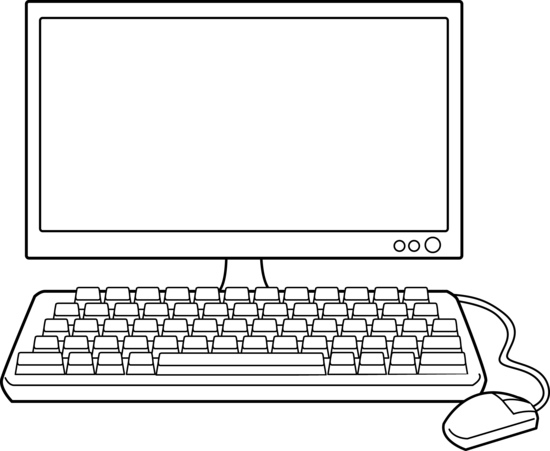 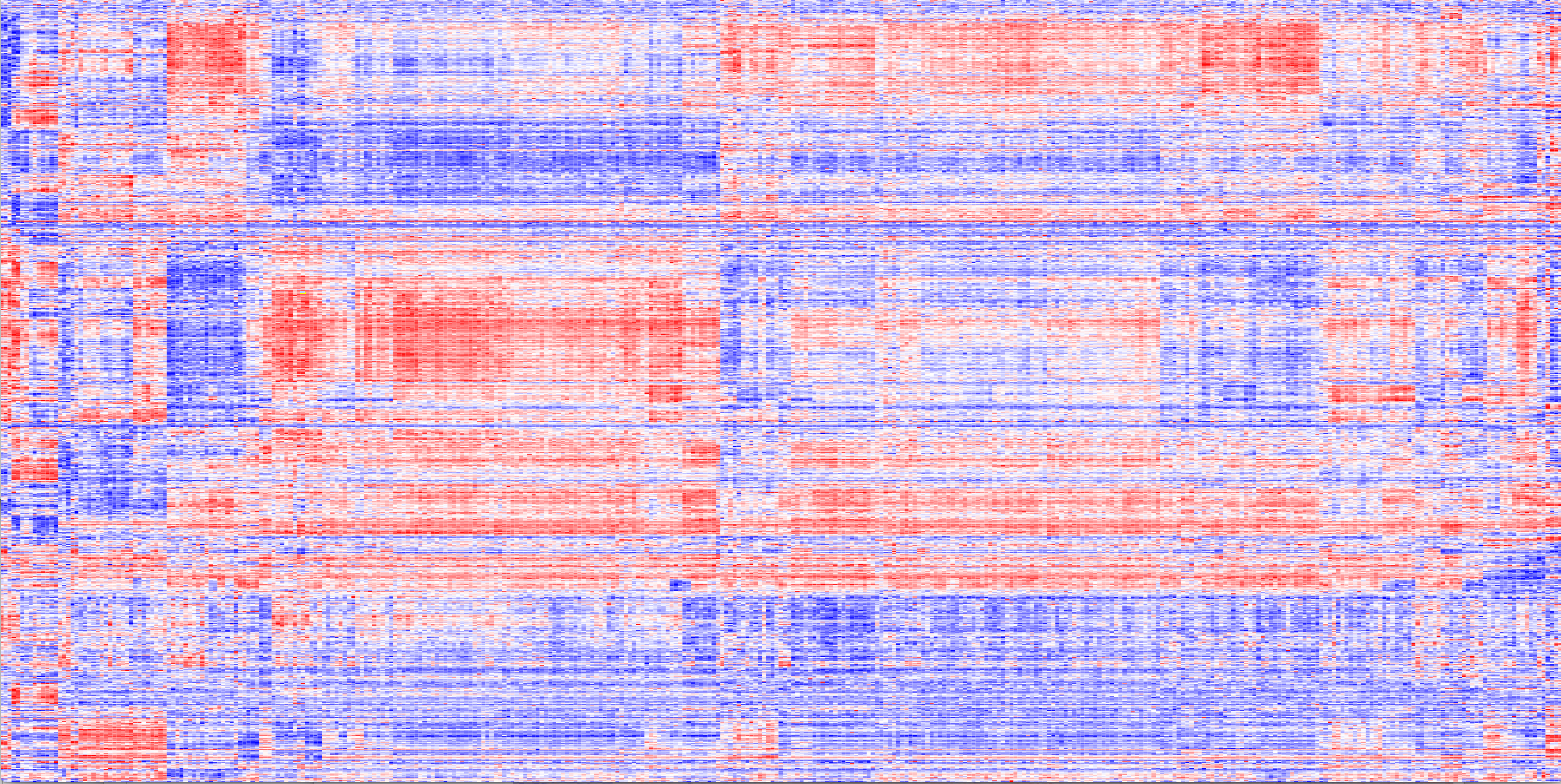 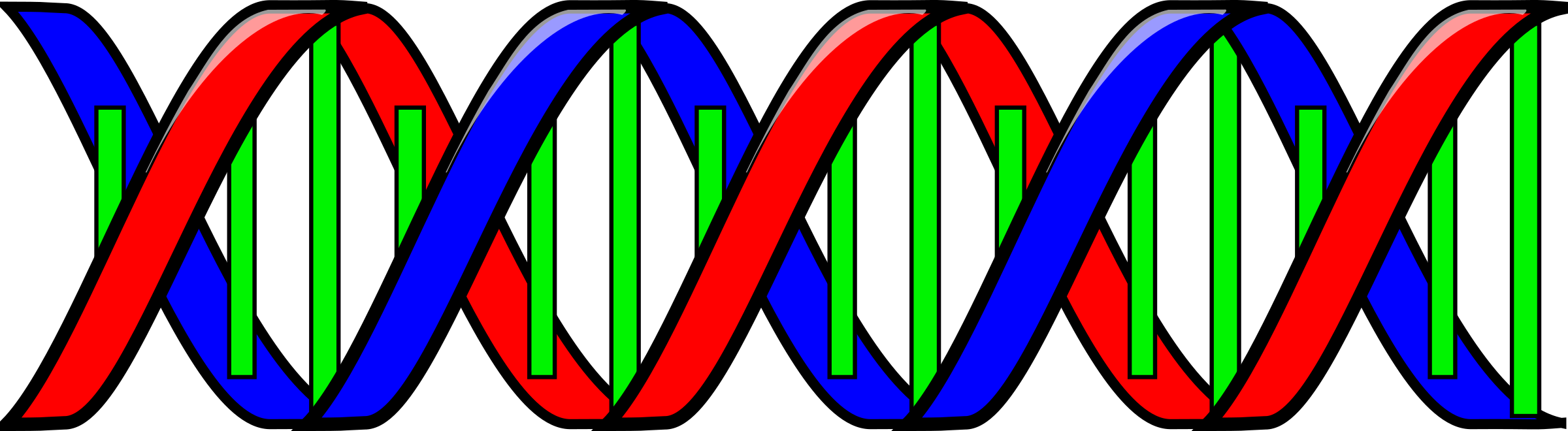 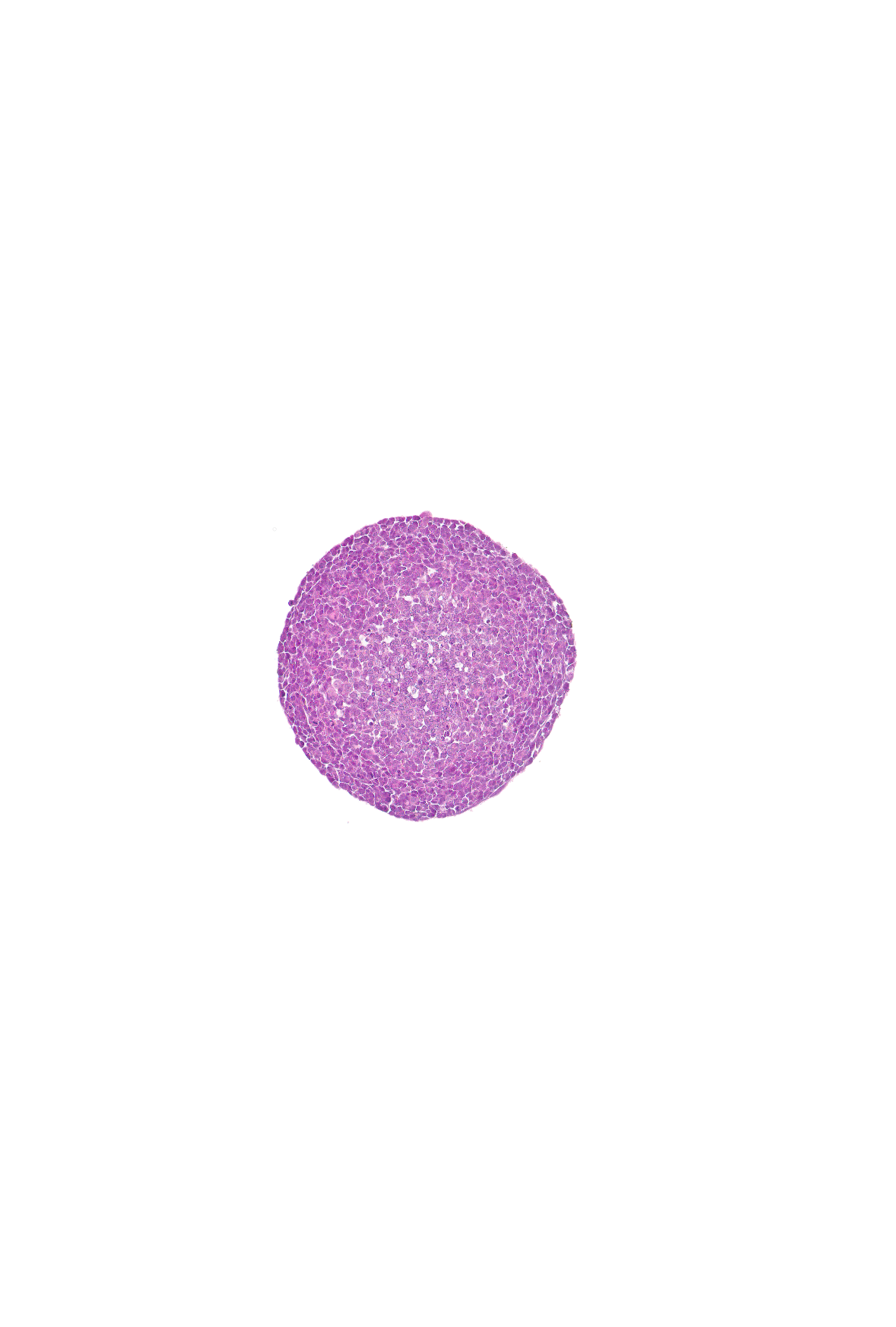 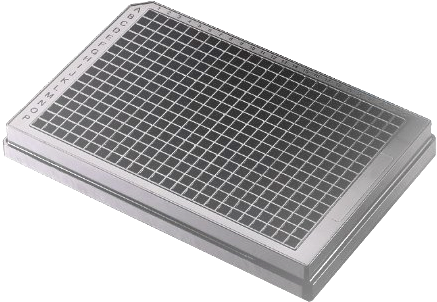